RUTA DE TRABAJO
HISTORIA Y GEOGRAFÍA
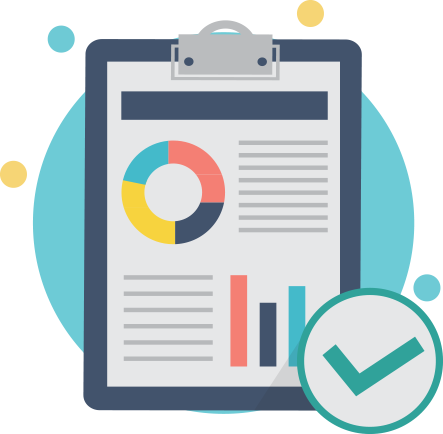 2º BÁSICO
SEMANA DEL 26 AL 30 ABRIL 2021
INFORME (25 DE ABRIL)
INFORME (26-ABRIL)
1 EVALUACIÓN DIAGNÓSTICA
1 EVALUACIÓN “OBJETIVOS PRIORIZADOS”
5 TAREAS AL BUZÓN
DETALLE DE 
EVALUACIÓN DIAGNÓSTICA
DETALLE DE TRABAJOS
DETALLE DE TRABAJOS
DETALLE DE TRABAJOS
DETALLE DE TRABAJOS
CADA TAREA SE EVALÚA DE LA SIGUIENTE FORMA:


  


CADA 3 TAREAS ENTREGADAS, ES UNA NOTA DE TRABAJOS !!! 


CADA 3 TAREAS ENTREGADAS, ES UNA NOTA DE TRABAJOS !!!
TAREA ENTREGADA + CUMPLE FECHA DE ENTREGA

NOTA 7
TAREA ENTREGADA + NO CUMPLE FECHA DE ENTREGA

NOTA 5
TAREA NO ENTREGADA


NOTA MÍNIMA
AFICHE
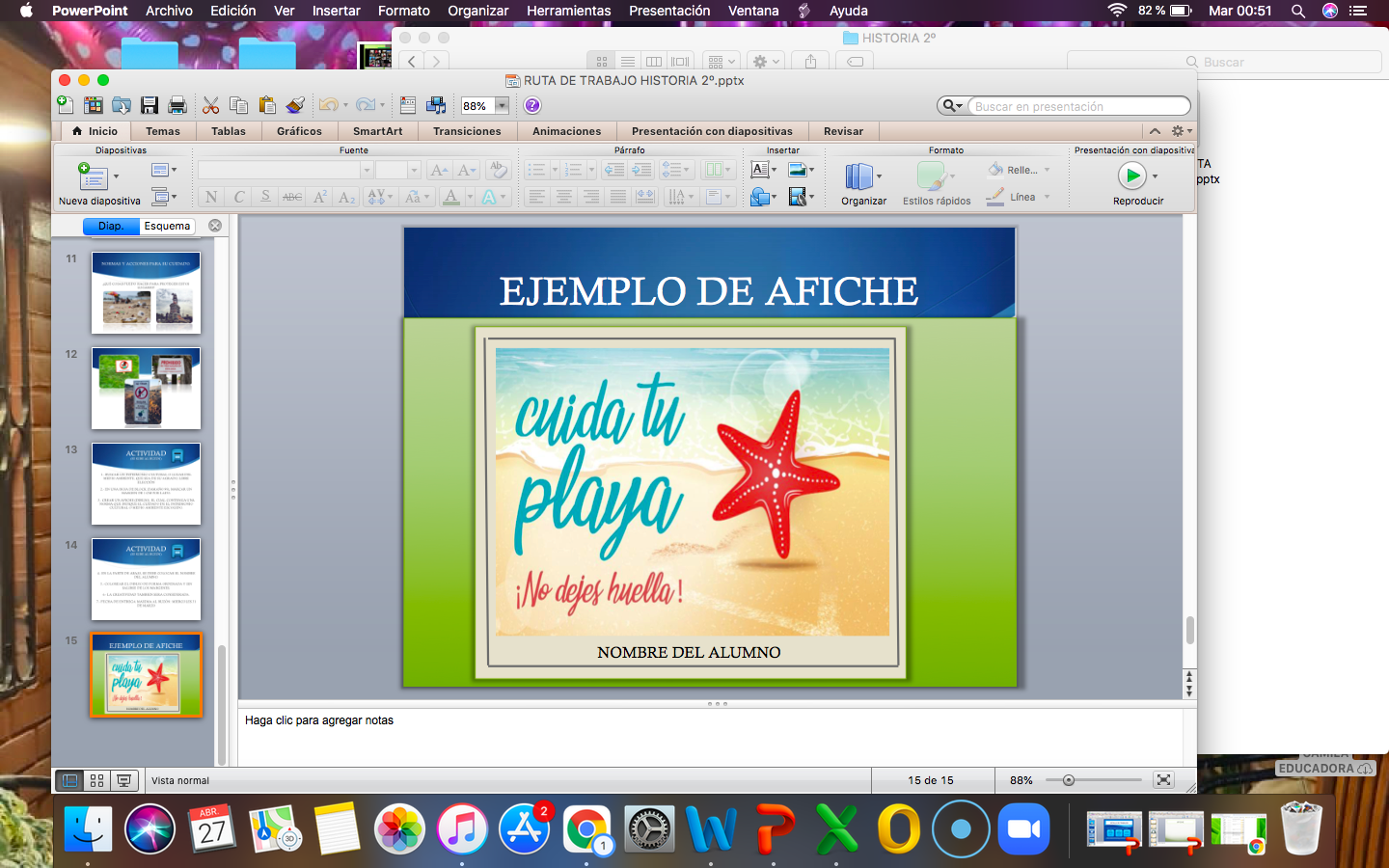 TEXTO APTUS MODULO 2PÁGS. 14-15 Y 16
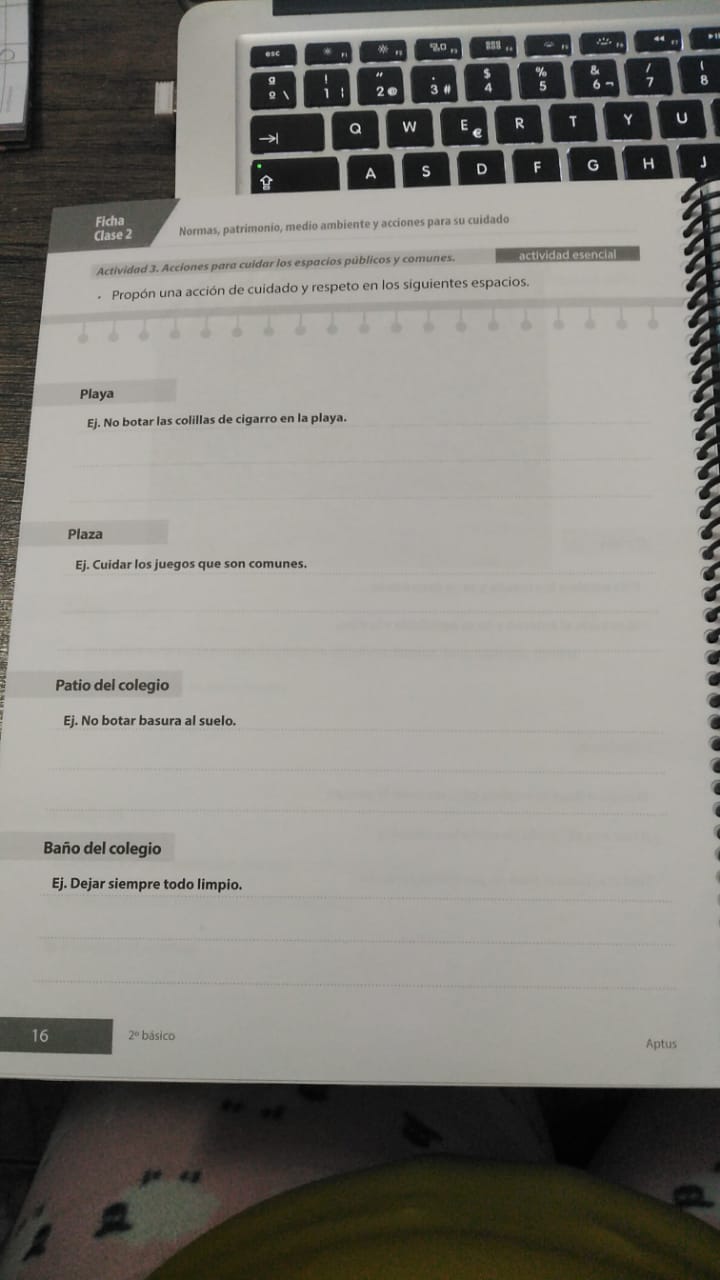 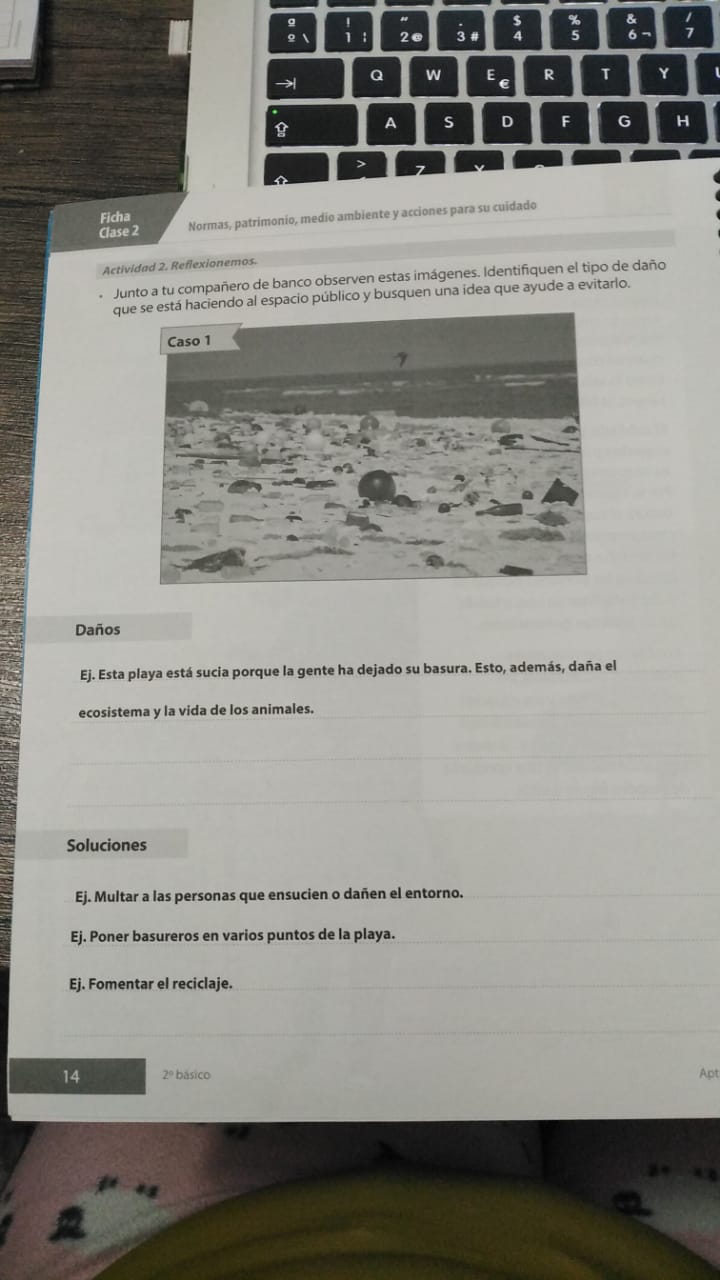 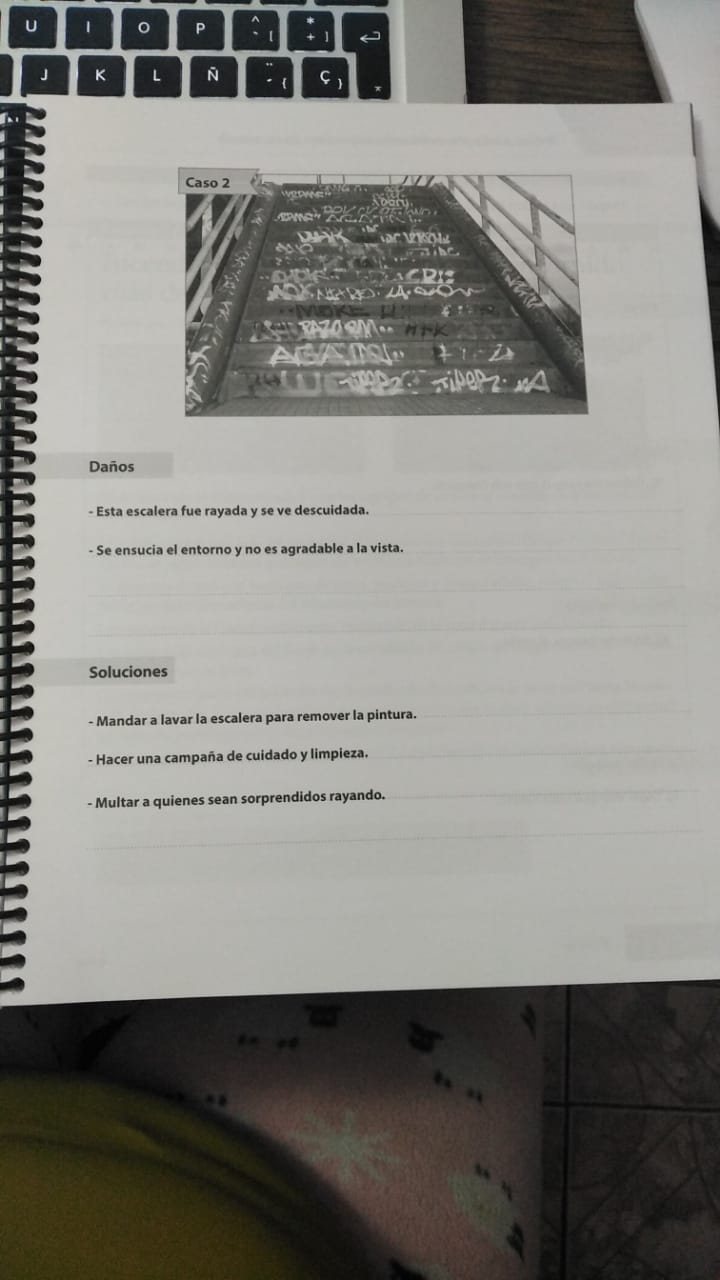 TEXTO APTUS MÓDULO 2PÁGS. 31 Y 32
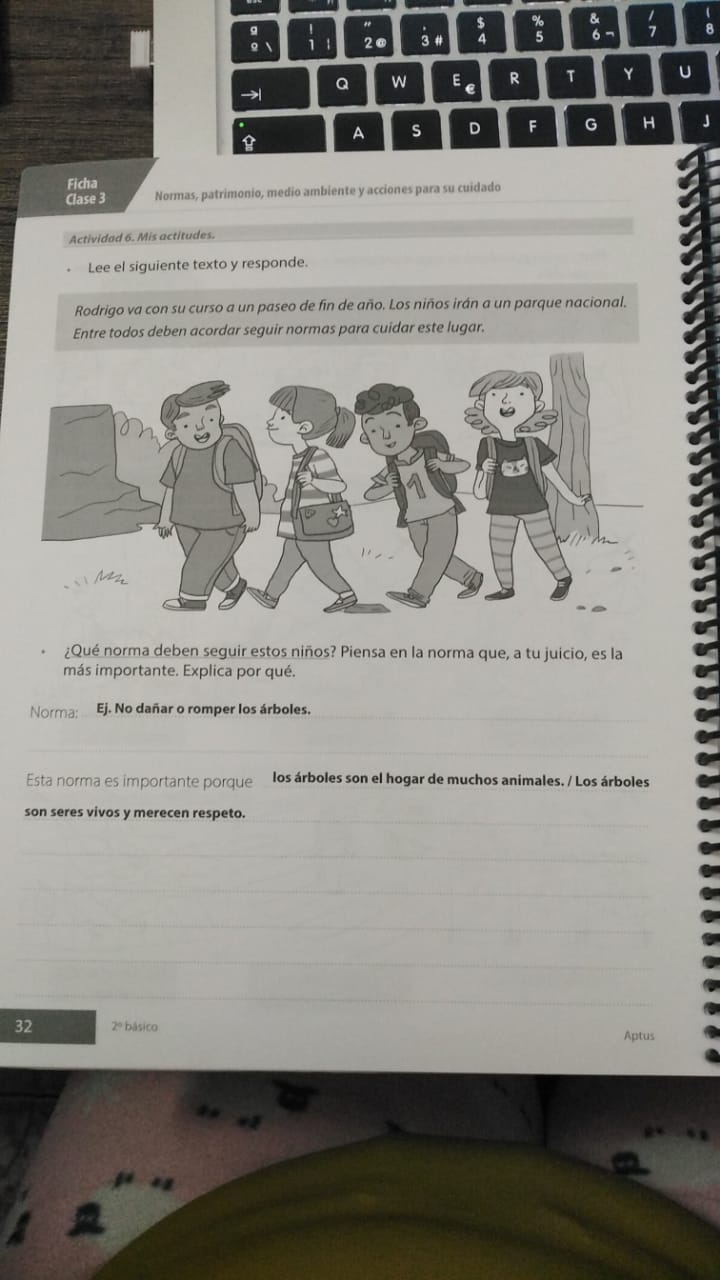 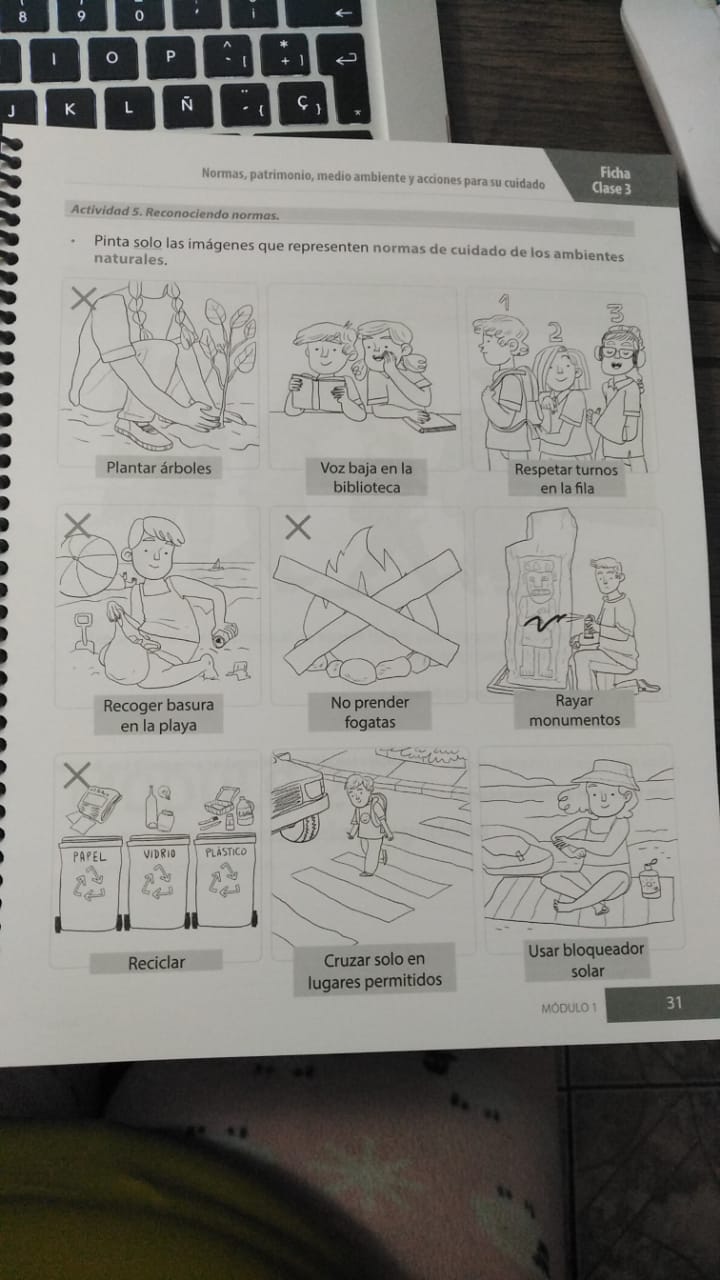 TICKETS DE SALIDA
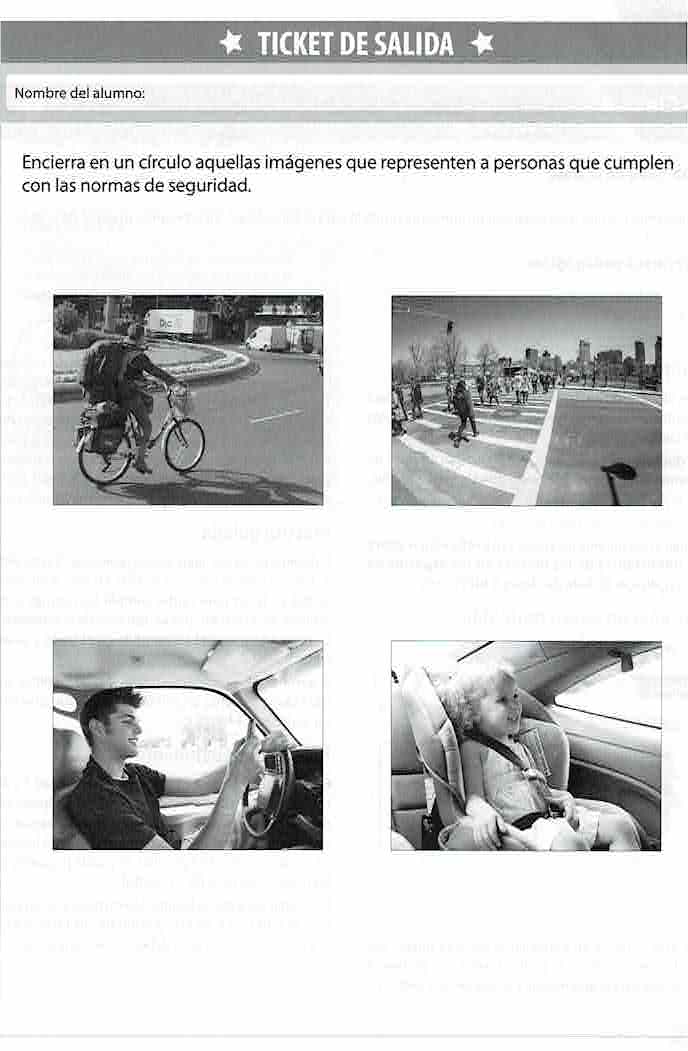 SEÑALÉTICAS
DETALLE  “EVALUACIÓN OBJETIVOS PRIORIZADOS”
IMPORTANTE!!!
SI HAY ALGUNA TAREA O EVALUACIÓN QUE USTED ME ENVIÓ, LE SOLICITO PUEDA ENVIARME UN CORREO O PANTALLAZO, INFORMANDO FECHA Y NOMBRE DEL TRABAJO PENDIENTE, DIRECTAMENTE A MI CORREO CSILVA@EMMANUEL.CL

FECHA DE PLAZO PARA REZAGADOS
DOMINGO 02 MAYO